Varying Optical Frequency Shifter
Optics Demo -- Group B
Marcus Darby - EE
Kevin Gaj - EE / Photonics
Samuel Nunez - Photonics
Caleb Stephan - Photonics
Initial Block Diagram
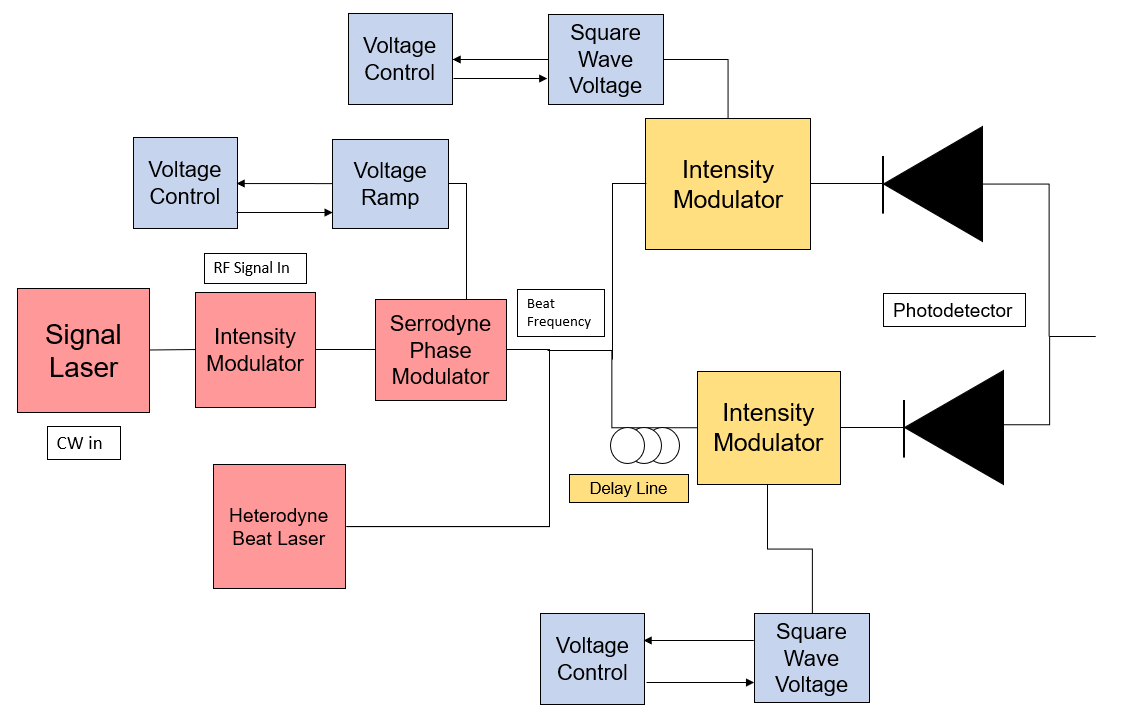 Red: Serrodyne components

Blue: Electronic Components

Gold: Spur Reduction Components
Results
Results (200 MHz Shift via 100 MHz Triangle)
Results (200 MHz Shift via 100 MHz Triangle)
Results (100 MHz Shift via 50 MHz Triangle)
Questions?